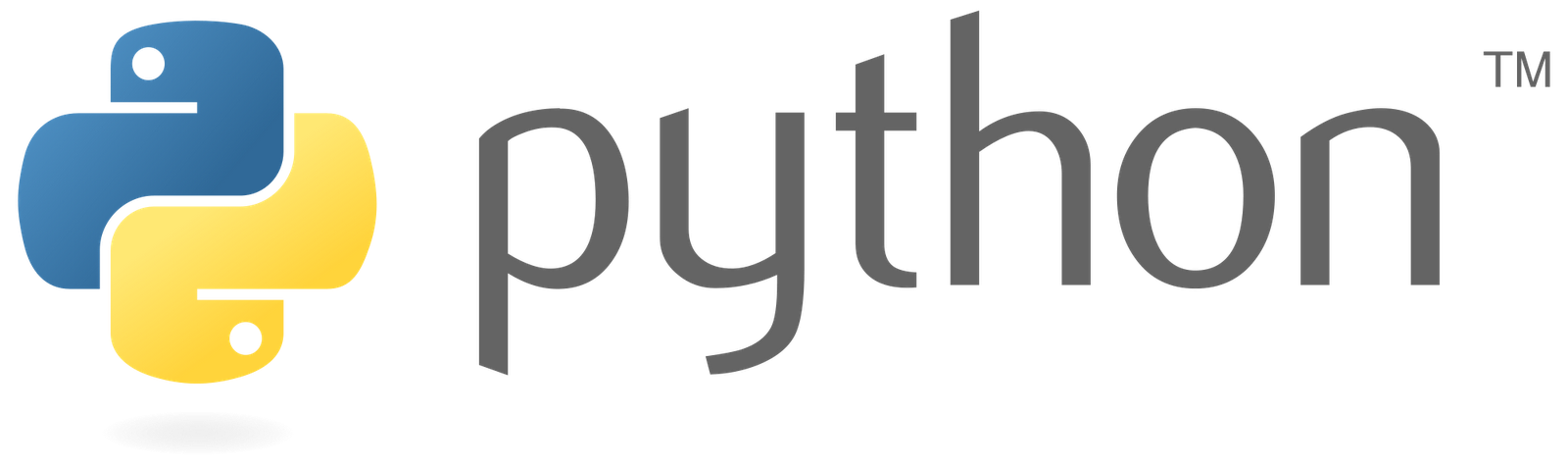 Kroz plan i program 
 6. razreda
B program
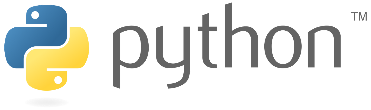 Uporaba naredbi za grananje
Uporaba naredbi za grananje
Naredba if…else



Naredba if…elif…else:
if uvjet:
    blok naredbi 1
else:
    blok naredbi 2
if uvjet1:
    blok naredbi 1
elif uvjet2:
    blok naredbi 2
elif uvjet3:
    blok naredbi 3
else:
    blok naredbi 4
if -naredba grananja
if uvjet:
          blok_naredbi
else:
          blok_naredbi

Moramo paziti na strukturno pisanje.
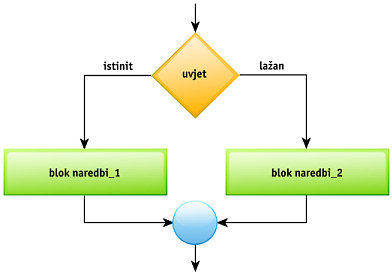 Uvjeti:
1. Provjeri jesu li učitana dva cijela broja jednaka.
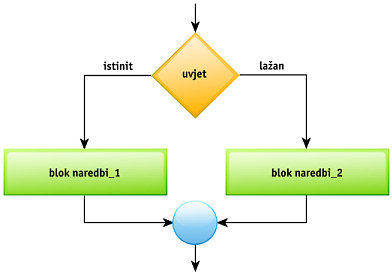 a= int (input(„Unesi prvi broj:”))
b= int (input(„Unesi drugi broj:”))
if a==b:	print(„Brojevi su jednaki!”)
else:	print(„Brojevi su različiti!”)
2. Napiši program koji učitava veličine stranica četverokuta. Program uspoređuje vrijednosti stranica i  ispisuje da li se radi o kvadratu ili o pravokutniku.
3. Napravi program koji omogućuje unos dvaju brojeva, uspoređuje  i  ispisuje koji broj je veći.
4. Napiši program  koji  učitava dva broja (A, B), te uvijek oduzima od većeg broja manji.
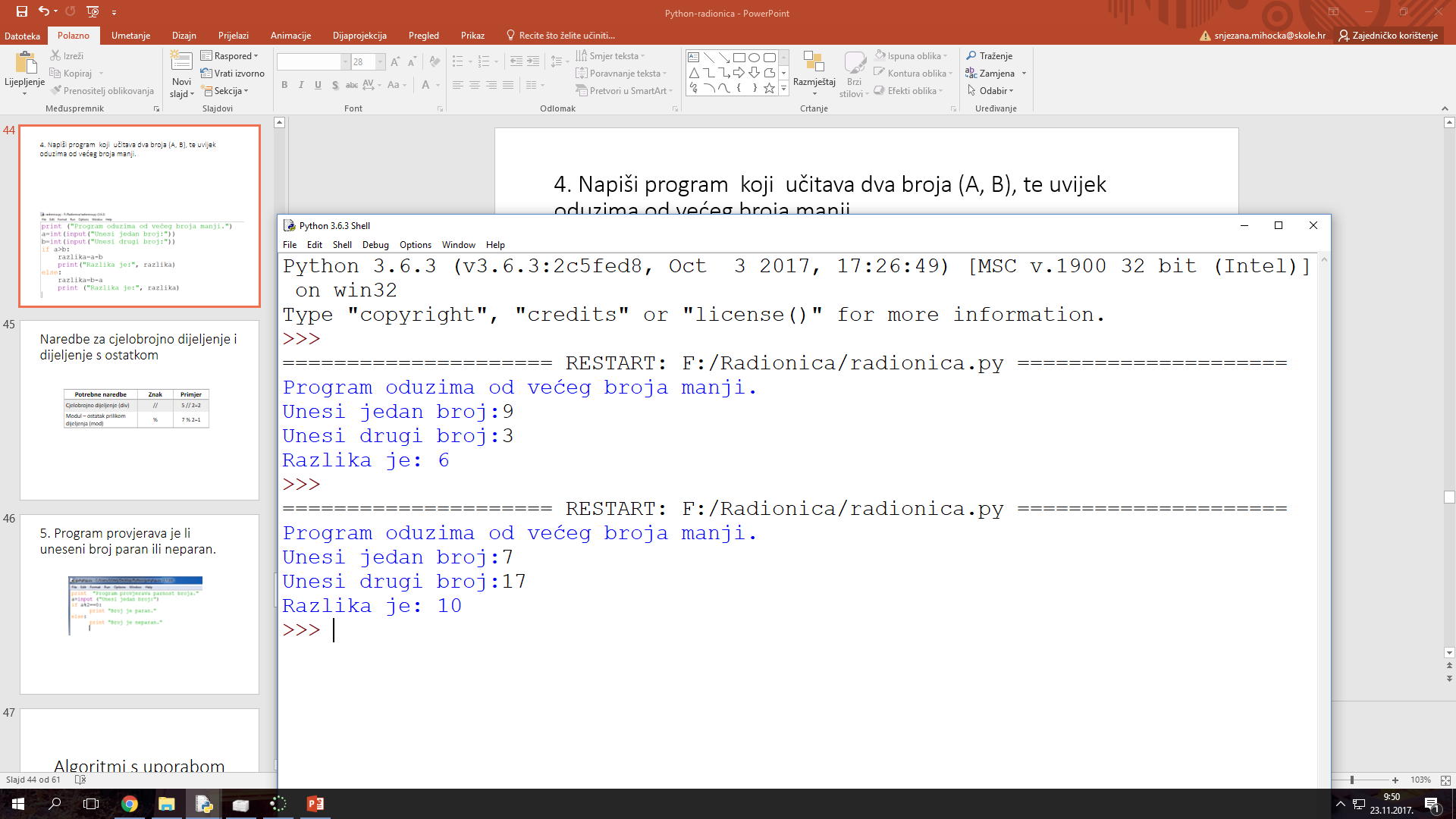 Naredbe za cjelobrojno dijeljenje i dijeljenje s ostatkom
7 : 3 = 2  i  ostatak 1
7 // 3 = 2
7 % 3 = 1
5. Program provjerava je li uneseni broj paran ili neparan.
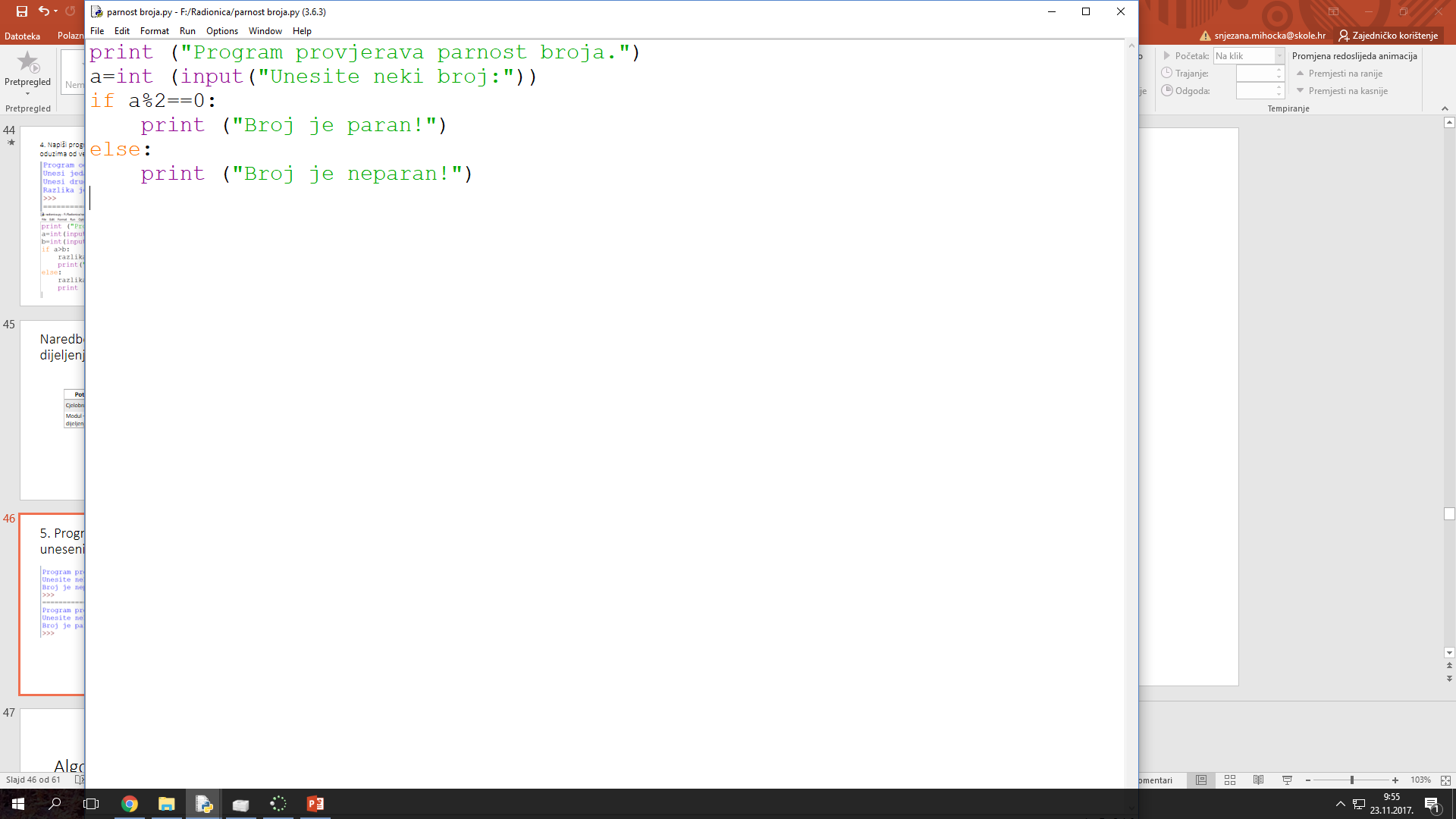 Algoritam – dijagram tijeka-program
DIJAGRAM TIJEKA
PROGRAM
ALGORITAM
n=int(input('Upiši broj: '))
if n % 2 == 0:
     print('Paran')
else:
     print('Neparan')
početak
upiši broj n
ako je ostatak dijeljenja n s 2 jednak nuli 
        ispiši  paran
inače 
        ispiši neparan
kraj
POČETAK
n
n % 2==0
NE
DA
pozitivan
negativan
KRAJ
Zadaci - if
Napravi program koji će od korisnika tražiti upis broja 5 i provjeriti da li je upisan traženi broj.
Napiši program koji će od učitana dva broja prepoznati koji je veći i za koliko.
Napiši program koji će učitava veličine stranica četverokuta. Program uspoređuje vrijednosti stranica i  ispisuje da li se radi o kvadratu ili o pravokutniku.
Napišite program koji će za učitani cijeli broj provjeriti je li djeljiv sa 7.
Algoritmi s uporabom petlje
Naredba ponavljanja
Primjer: Ispiši 10 puta Dobar dan!
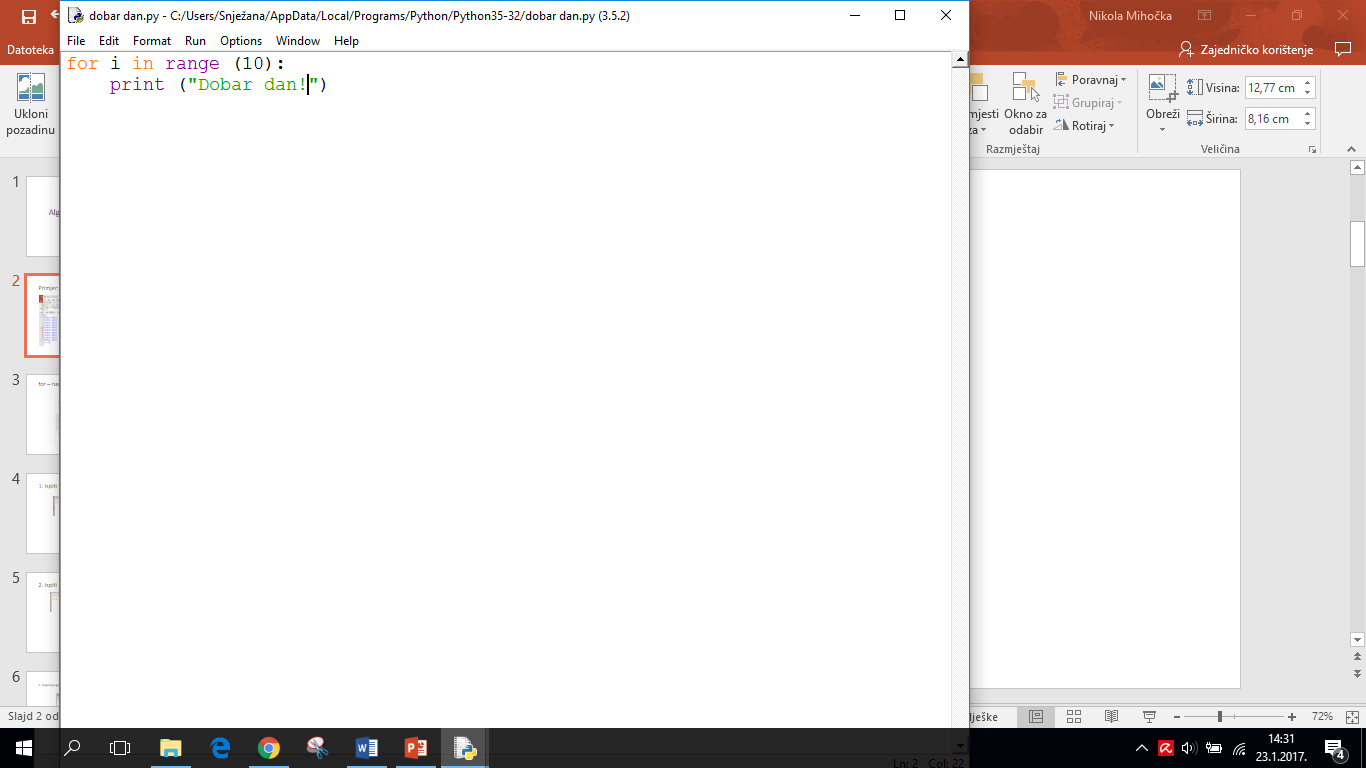 for – naredba za petlju, ponavljanje
1. Ispiši brojeve od 0 do 5.
2. Ispiši brojeve od 5 do10
3. Napiši program koji će ispisati sve neparne brojeve u intervalu od 1 – 30. Ispiši brojeve u jednom redu razdvojene zarezom.
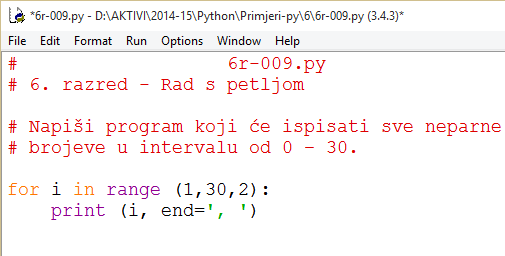 Separator end
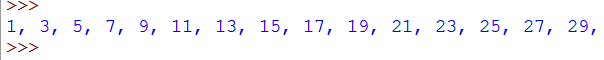 4. Napiši program koji će ispisati sve parne dvoznamenkaste brojeve u intervalu od  42  do 8.
5. Napravi program koji u intervalu od 5  do 75 ispisuje sve brojeve djeljive sa 6.
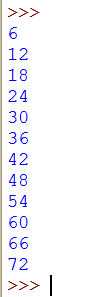 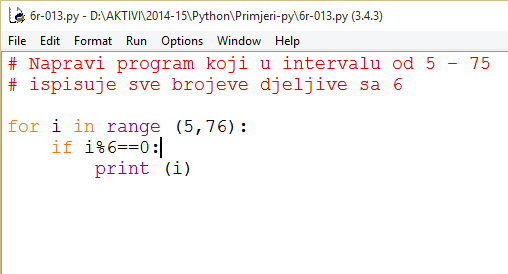 6. Napravi program koji ispisuje brojeve u intervalu od  do M.
Zadaci - for
Napravi program koji ispisuje brojeve u intervalu od 356 do 367.
Napiši program koji će ispisati sve parne dvoznamenkaste brojeve u intervalu od  42  do 8. Brojevi neka budu ispisani u redu, međusobno razdvojeni zarezom.
Napravi program koji ispisuje brojeve u intervalu od a do b.
7. Napravi program koji računa i ispisuje zbroj svih brojeva od 1 – 100.
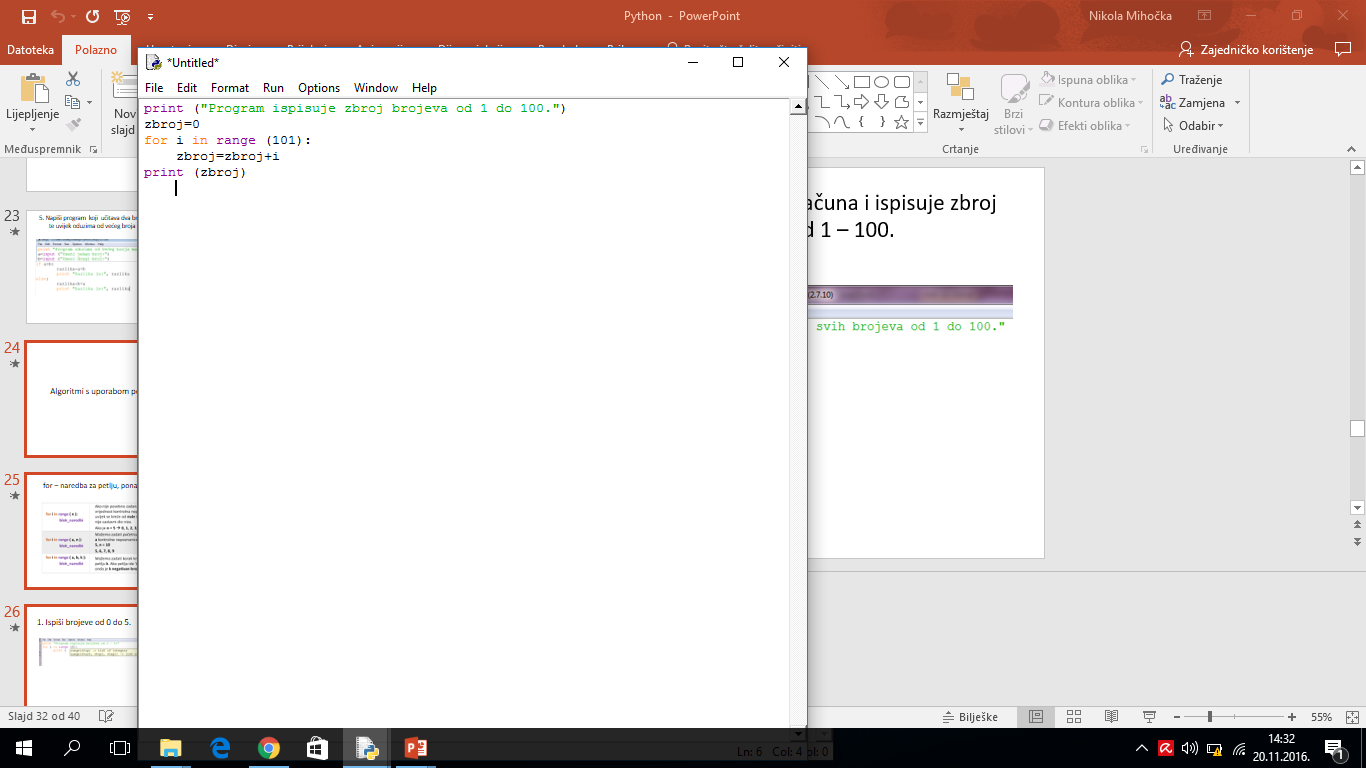 # zbroj=zbroj+i  nazivamo brojač    
(možemo ga pisati i:  zbroj+=i)

#svaki put kad petlja ide dalje u brojač dodaje vrijednost koju sadrži i
8. Napravi program koji će prebrojati koliko u intervalu od 1 – 100 ima brojeva djeljivih sa x.
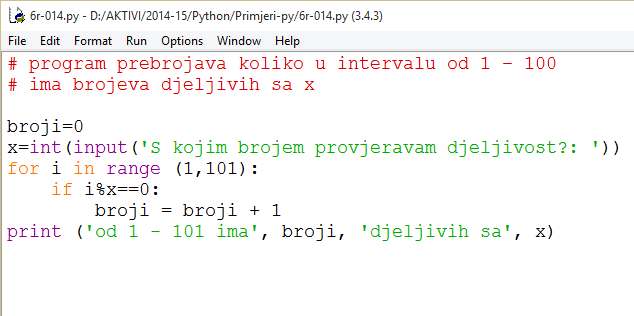 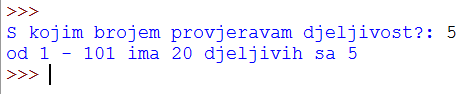